GAMO ENERGÍAS S.L.
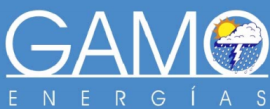 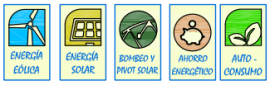 Constitución: año 2004.
Actividad: Producción y comercialización de electricidad. Construcción y mantenimiento de instalaciones generadoras, tanto aisladas como conectadas a red.
Nº de trabajadores en fecha actual: 12.
Ámbito geográfico de actividad: Castilla y León, Madrid, Castilla la Mancha, Extremadura.
Participación en instalaciones y plantas fotovoltaicas generadoras de electricidad: Morille, Íñigo de Huebra, Abusejo, Centro de Transportes (Salamanca), nave en Montalvo III (Carbajosa de la Sagrada).
Organización interna, departamentos: ingeniería y comercial, administrativo, técnico.
Grupo de empresas: RIEGOS Y ELECTRICIDAD SALAMANCA, FOTOVOLTAICA HUEBRA, FOTOVOLTAICA ABUSEJO, SÓCRATES SOLAR.
GAMO ENERGÍAS. Febrero 2017
1
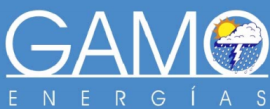 NAVE POLÍGONO “EL MONTALVO III” (CARBAJOSA DE LA SAGRADA)
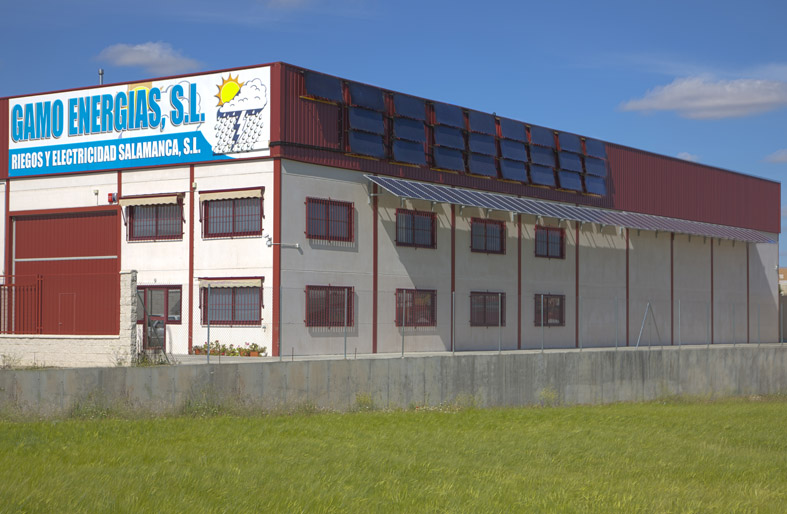 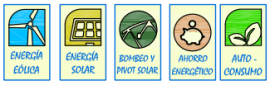 GAMO ENERGÍAS. Febrero 2017
2
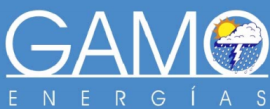 PARQUE EÓLICO “LOS CONCEJILES” (SORIHUELA)
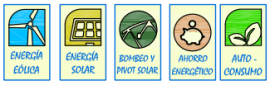 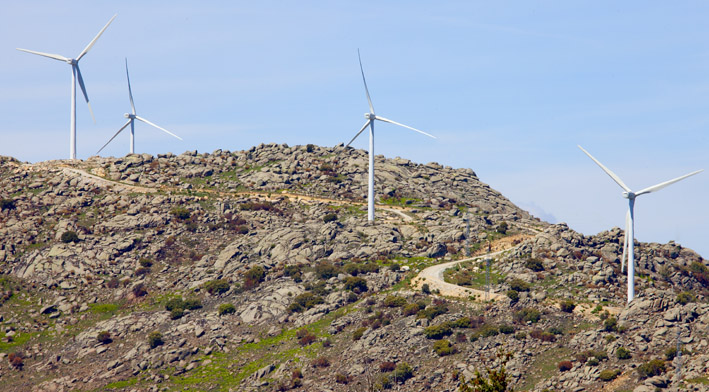 GAMO ENERGÍAS. Febrero 2017
3
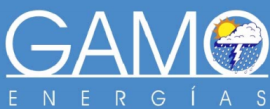 PLANTA SOLAR DE ABUSEJO
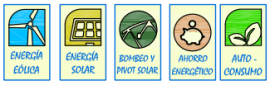 GAMO ENERGÍAS. Febrero 2017
4
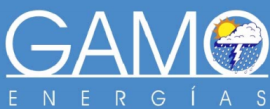 PLANTA SOLAR DE ÍÑIGO DE HUEBRA
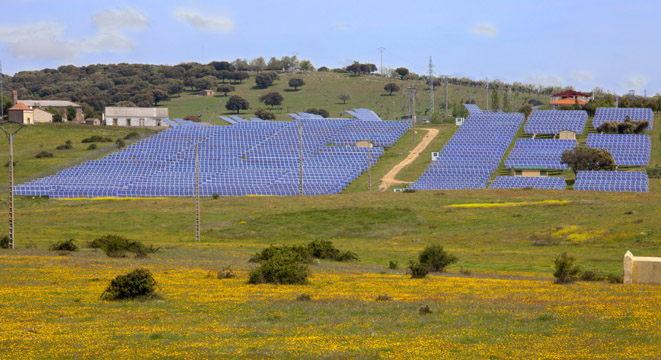 GAMO ENERGÍAS. Febrero 2017
5
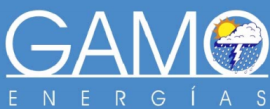 CENTRO DE TRANSPORTES DE SALAMANCA
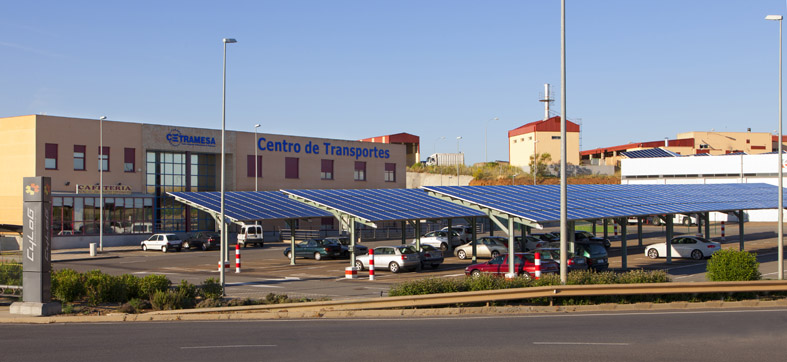 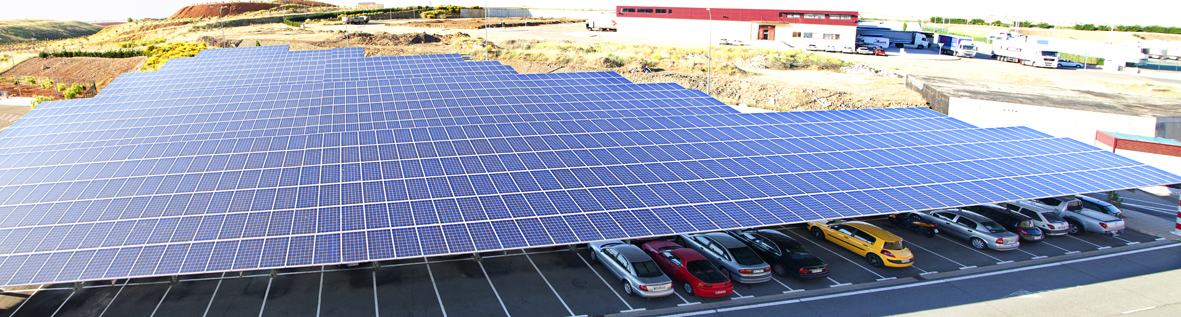 GAMO ENERGÍAS. Febrero 2017
6
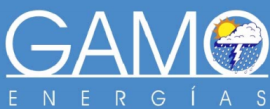 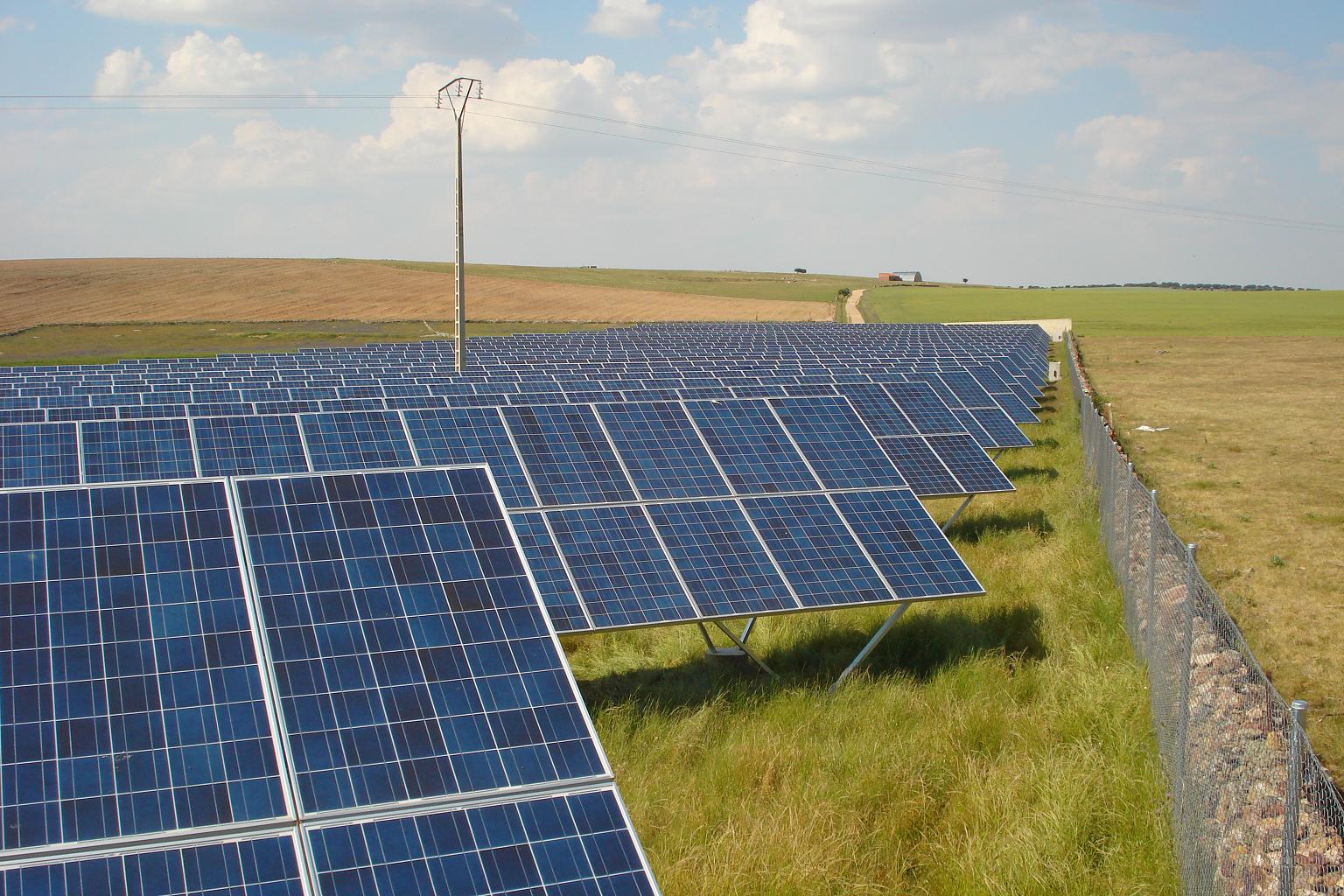 PLANTA SOLAR DE MORILLE
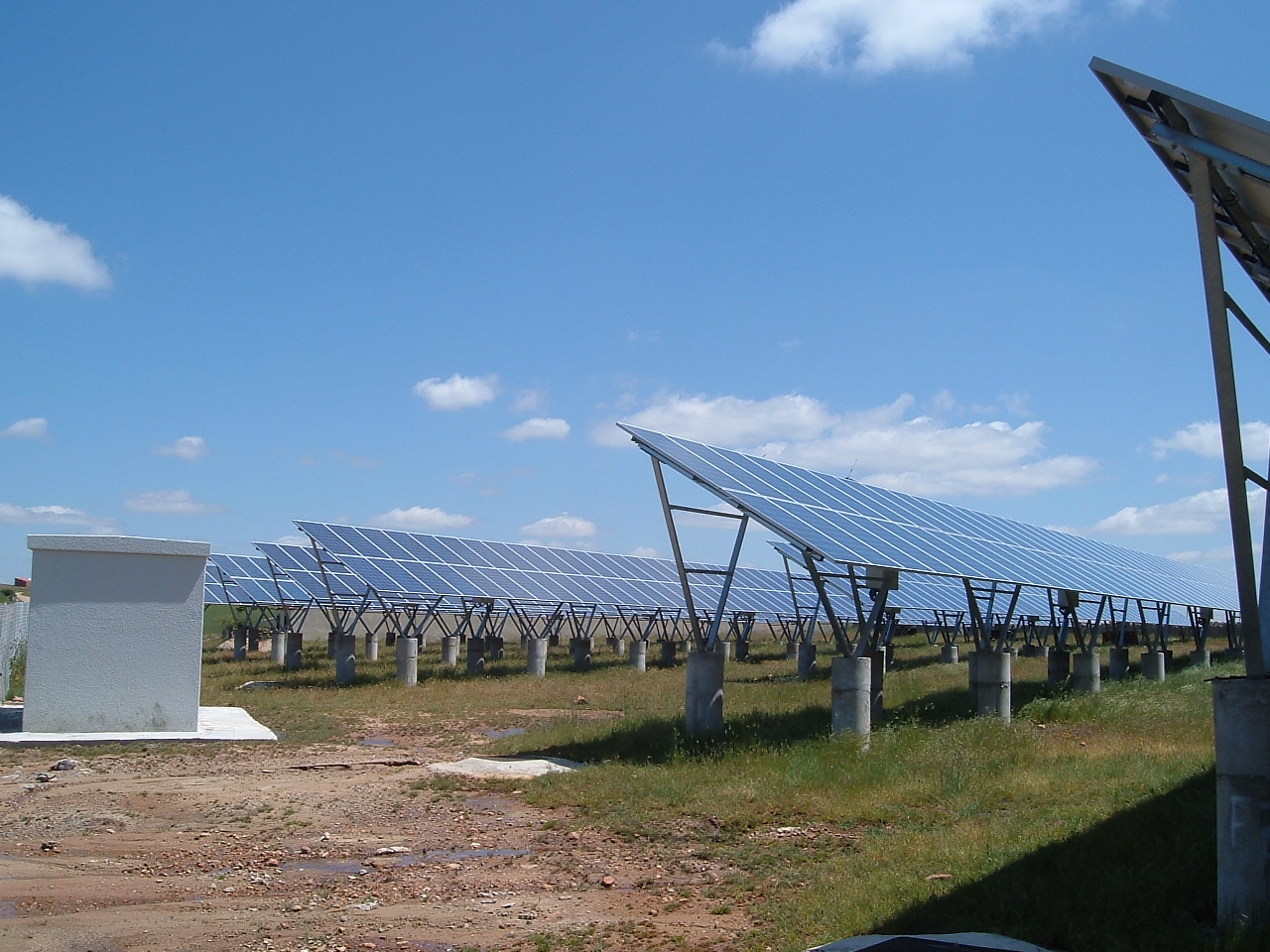 GAMO ENERGÍAS. Febrero 2017
7